Building A PortfolioA Step-by-Step Guide for Completing a Portfolio for GIS Professional CertificationContributions
The Certification Process
Requires submission of a professional portfolio and successful passing of the GISCI Geospatial Core Technical Knowledge ExamR
The portfolio requires completion of all three components (education, experience, & contributions to the profession).
Your GISCI Portfolio: Contributions to the Profession
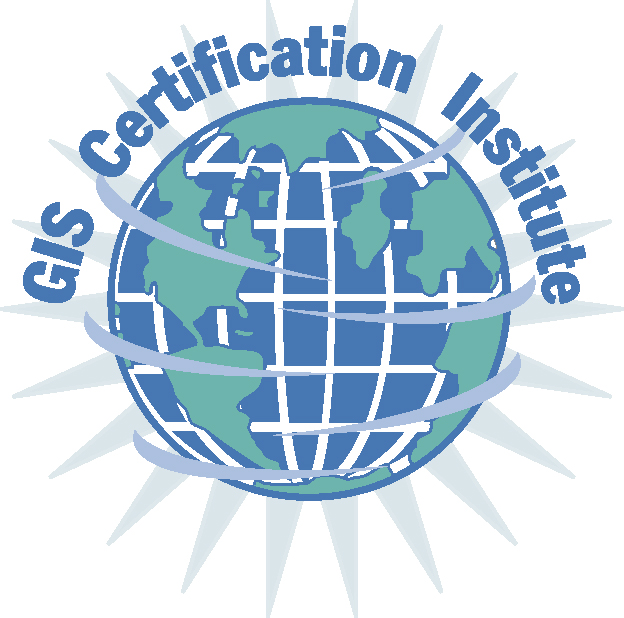 Helpful Tip Before you Begin
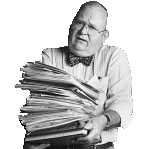 There is no benefit to documenting a high point total. The point total is used only during application assessment and is not noted or reflected in your final certificate. It is unnecessary to expend extensive effort documenting minor achievements unless the point values are needed to meet the minimum.
The Contributions to the Profession Component
The Applicant will need a minimum of 8.0 ‘Contributions to the Profession’ Points to satisfy this section.
Extra contributions point can used for supplemental points.
The Contributions to the Profession Component
The minimum qualification for initial certification is to accrue points in areas that not only benefit the applicant but also benefit the profession as a whole. 
It is expected that an active professional can attain a minimum of two Contributions points per year.
The Eight Categories of Contribution Points
GIS Publications
GIS Professional Association Involvement 
GIS Conference Participation 
GIS Workshop Instruction 
GIS Conference Presentation 
GIS Awards Received 
GIS Volunteer Efforts
Other GIS Contributions
Notes on the Contributions to the Profession Component
Points should be included for each instance that the applicant has satisfied the listed contribution. 
If the applicant has satisfied a contribution category more than once, the applicant may receive duplicate points.
Notes on the Contributions to the Profession Component
There is no limit to how many times a category may be used or how many points may be accrued in that category. 
Not all categories need to be filled. If the candidate for example, has not published a book, they should move onto the next category.
Notes on the Contributions to the Profession Component
The applicant is not expected to document every single contribution point they earned during a 10 or 20-year career. 
Documentation is not needed for any contribution of 2 points or less.
Notes on the Contributions to the Profession Component
There is no bonus for a point total that greatly exceeds the minimum. 
If a discrepancy or misrepresentation of points is uncovered, the applicant runs the risk of being rejected.  Efforts will be made by the GISCI to seek clarification first.
Notes on the Contributions to the Profession Component
Try to include points where adequate documentation is readily available. 
Often the applicant may want to start with the most recent points earned and then work backwards until the point total is satisfied.
Work Related Contributions to the Profession
Work-related publications and sales presentations are elements of work experience and NOT contributions to the profession. 
Contributions are intended to recognize documents and activities that relay lessons learned and techniques developed at work beyond the client and employer.
Completing the Contributions to the Profession Section
Locate the applicable contribution type on the Contribution Point Schedule.
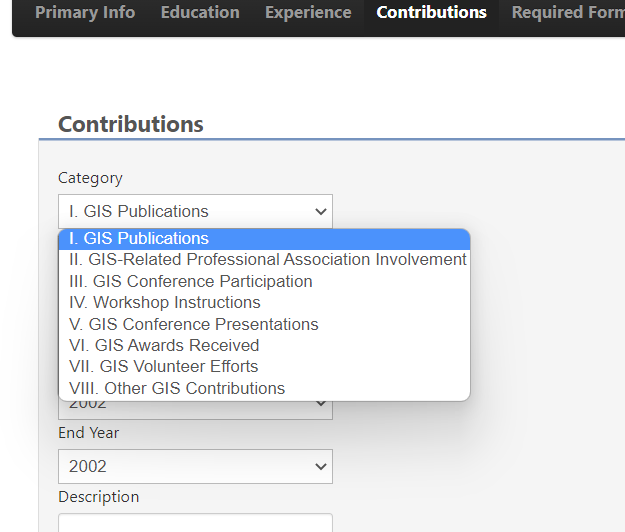 Contribution claims of 2 points or less do not need documentation.
Completing the Contributions to the Profession Section
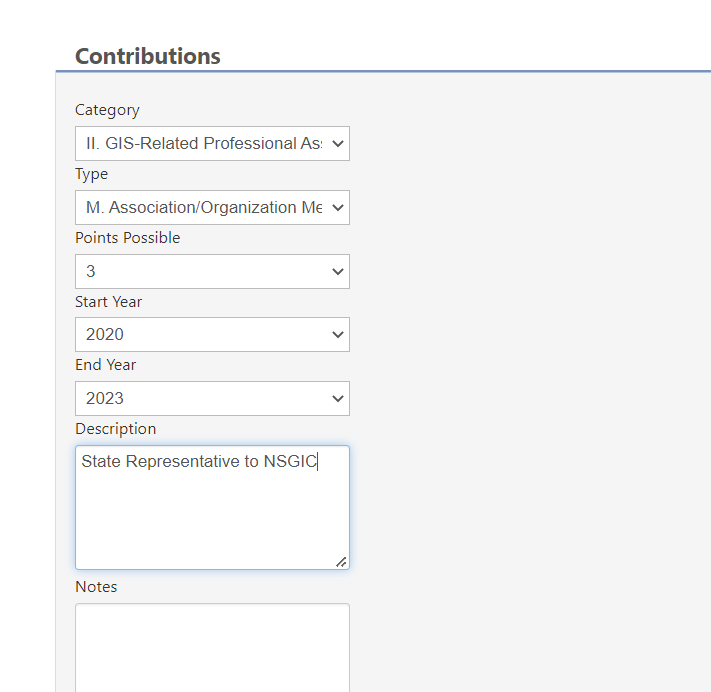 Select from the drop down to supply the necessary information.
Completing the Contributions to the Profession Section
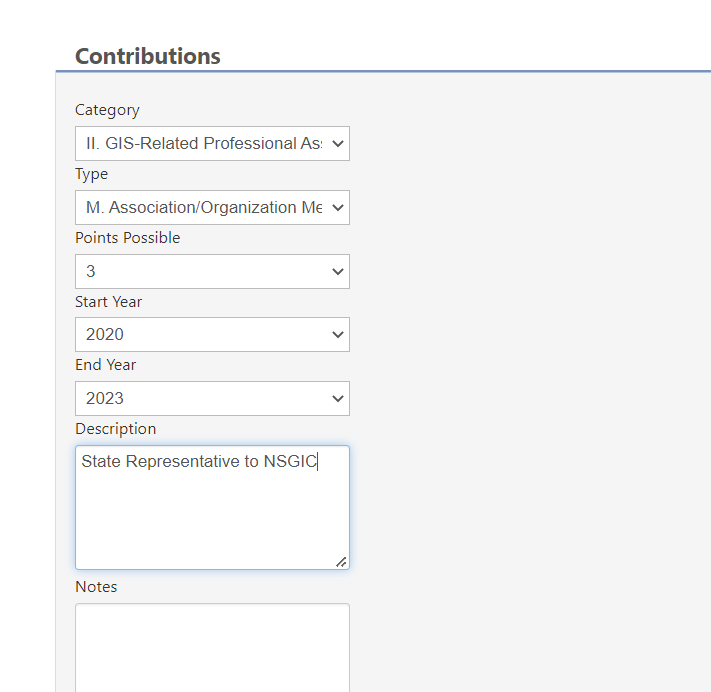 Points are automatically calculated for an activity with a duration of more than one year (i.e., Association Membership).  You do not need a separate entry for each year.
Documenting the Contributions to the Profession Component
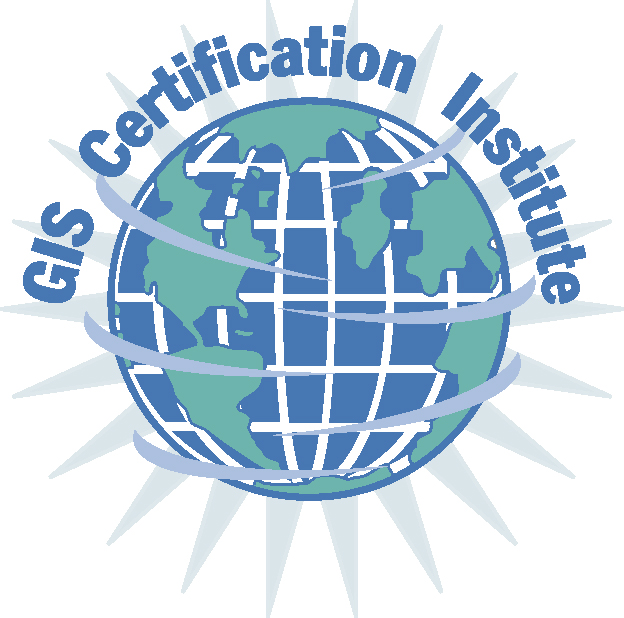 Documenting Publications
Books/Published AtlasThe ISBN #, year, and title
Refereed PapersThe journal’s title, ISSN#, Volume and Number
Published MapLocation of where the map published and/or a copy of the credit.
Editorial BoardList the journal, publication, or serial, the ISSN#, years and capacity served 
ArticleName of the publication in which it appeared, date, year, ISSN#, and a copy of the article
Paper in Conference ProceedingsDate and location of the conference, name of the conference, copy of the paper’s title page
Newsletter ArticleDate and year of the article, Issue # or date, month, year, name of the newsletter, copy of the article or title
Documenting Publications Example
Provide sufficient documentation for all publication claims. Copies of articles are required.
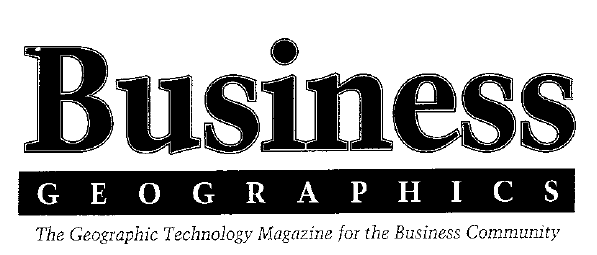 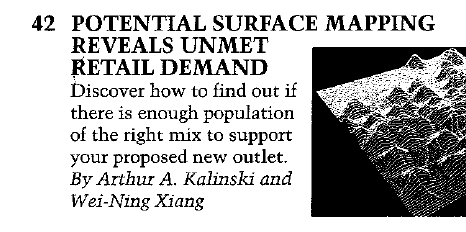 GIS Professional Association Involvement
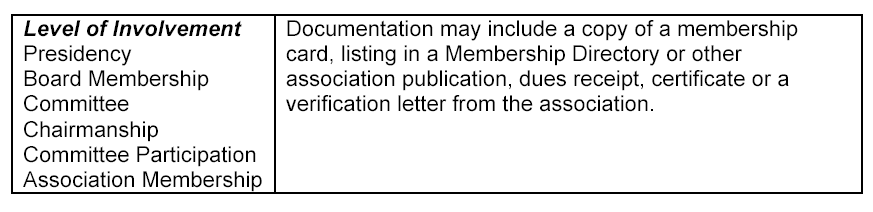 This message is to confirm your service1998 on the Georgia URISA Board of Directors for four years:
2000 (Secretary)
2001 (Treasurer)
2002 (Treasurer)
2003 (Vice President)

Please let me know if you require additional information.

Regards.

Bruce Taylor
Georgia URISA President
GIS Conference Participation
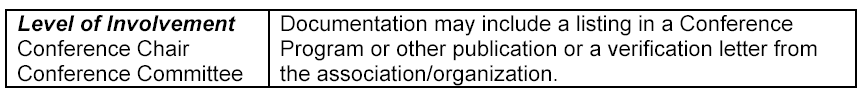 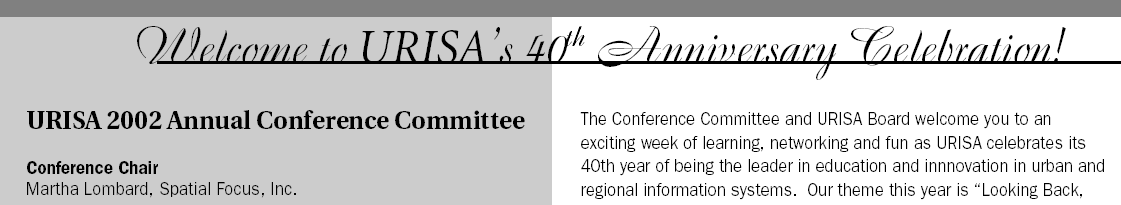 GIS Workshop Instruction
Documentation may include a copy of the certificate, listing in a conference program, or a letter from the sponsoring organization.
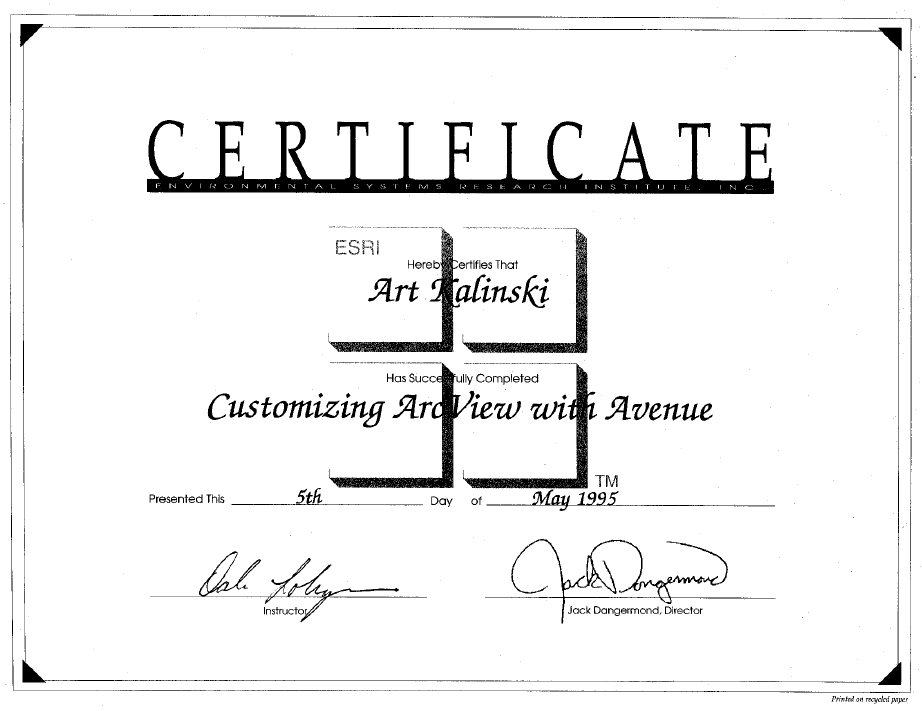 May 2008
Conference Presentation/Poster
GIS in Business ‘08
Conference Proceedings


					July 9-12, 2008
					San Francisco
					Hilton and Towers
					San Francisco, California, USA
A copy of the relevant pages from the program or an acceptance letter from the organization sponsoring the event is acceptable documentation.
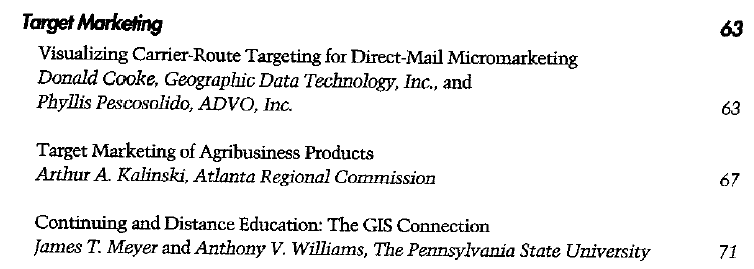 GIS Awards Received
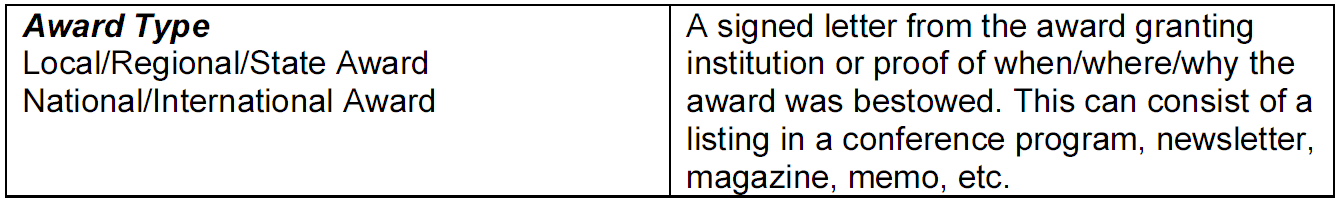 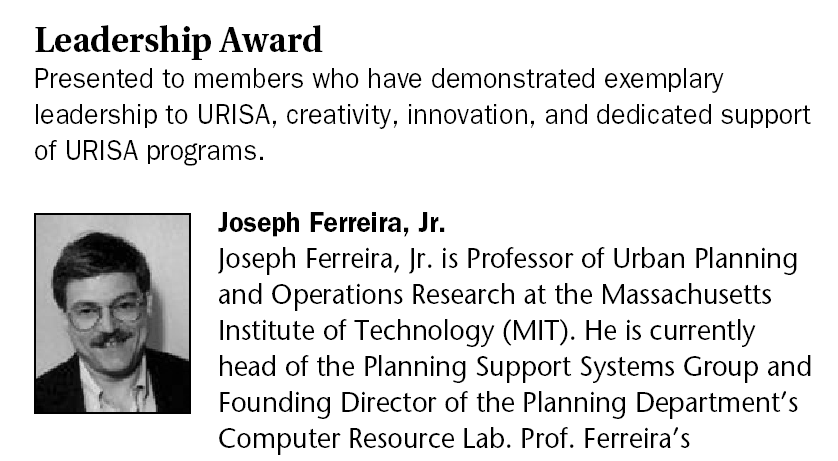 GIS Volunteer Efforts
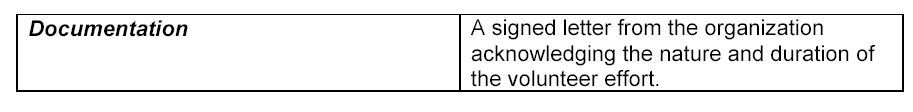 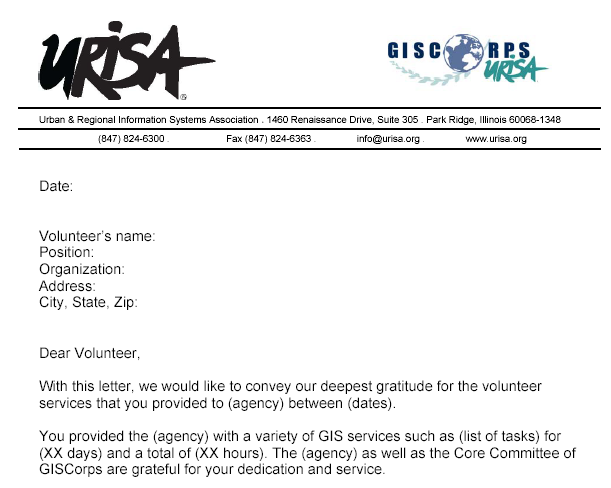 Other GIS Contributions
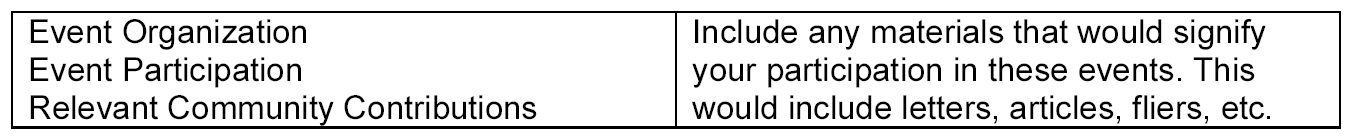 Examples include GIS Day, Career Day, K-12, legislative initiative, etc. These must fall outside of the applicant’s professional responsibilities.
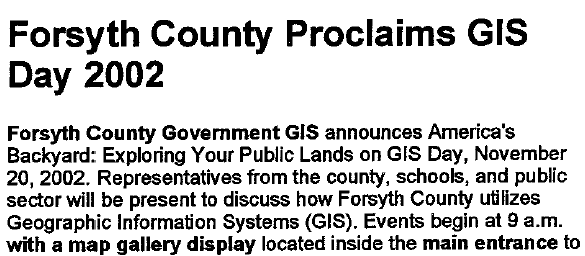 You have now completed the Contribution portion of the Portfolio
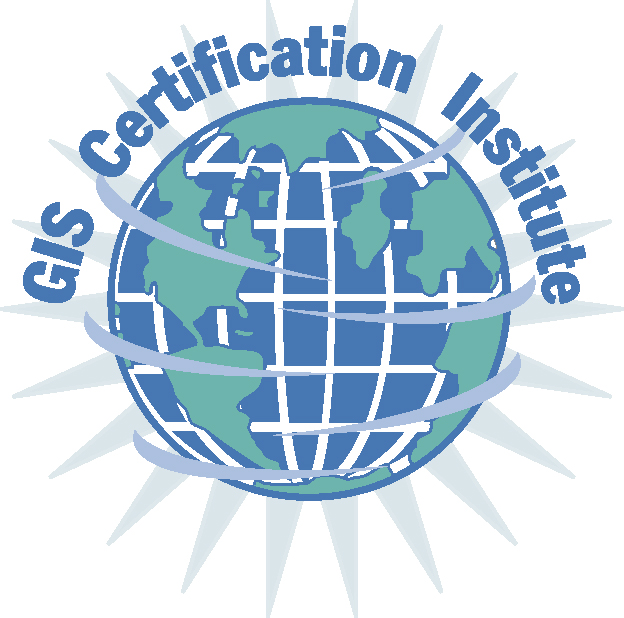 But you aren’t done yet! Continue with the other sections.
Any Questions?
Contact GISCI
www.gisci.org
Email: info@gisci.org
Phone 847-824-7768
Fax 847-824-6363